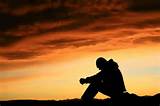 WHERE ???
WHO?
WHEN ?
HOW ???
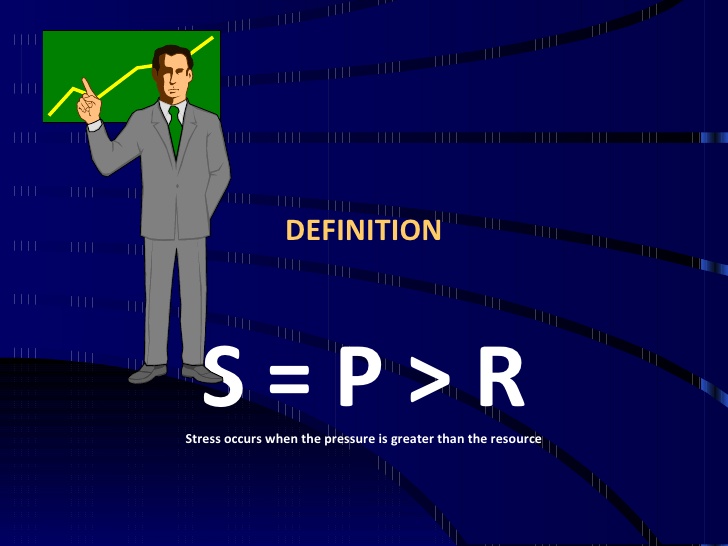 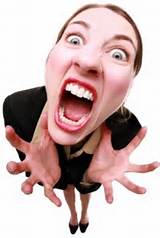 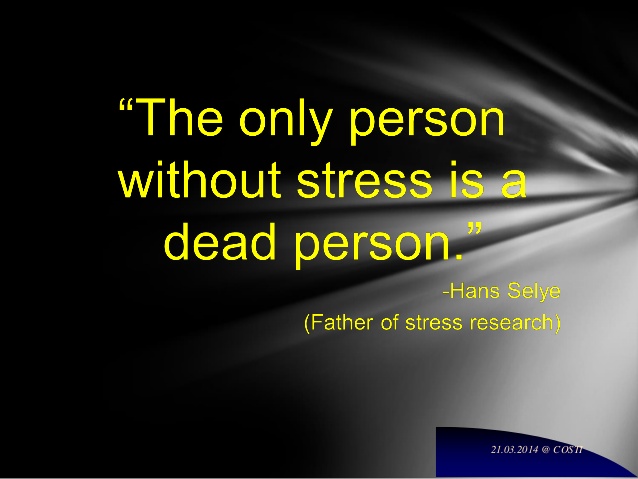 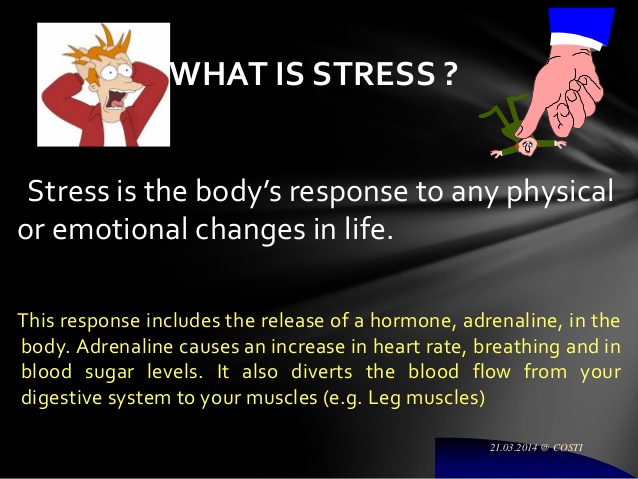 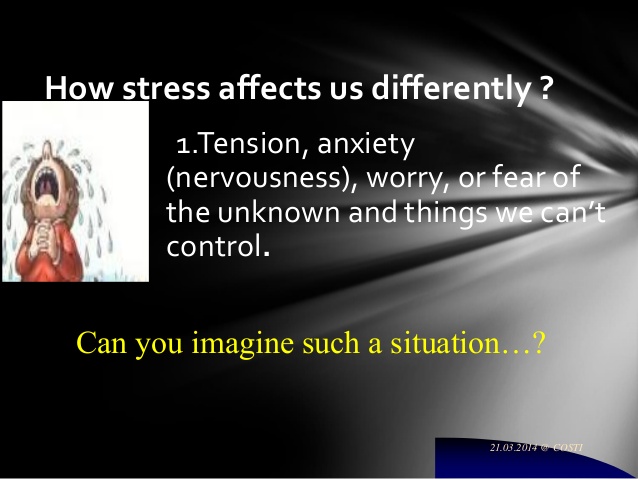 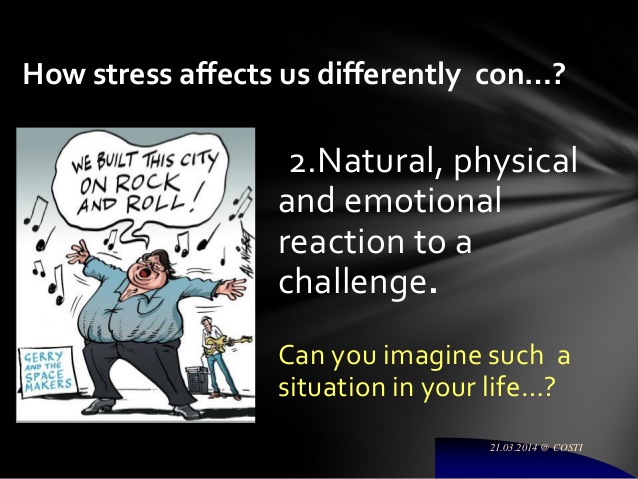 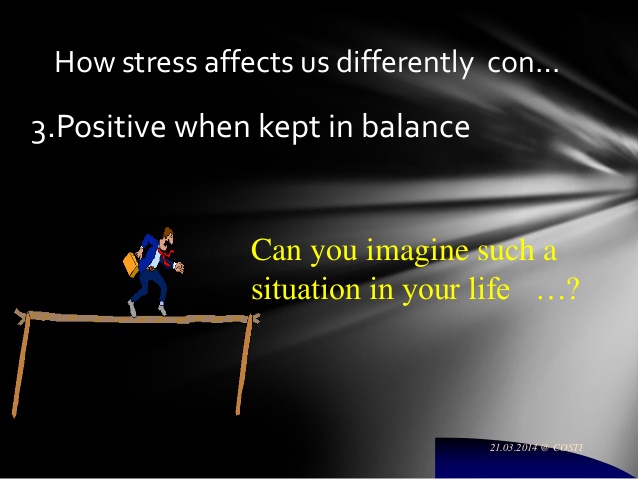 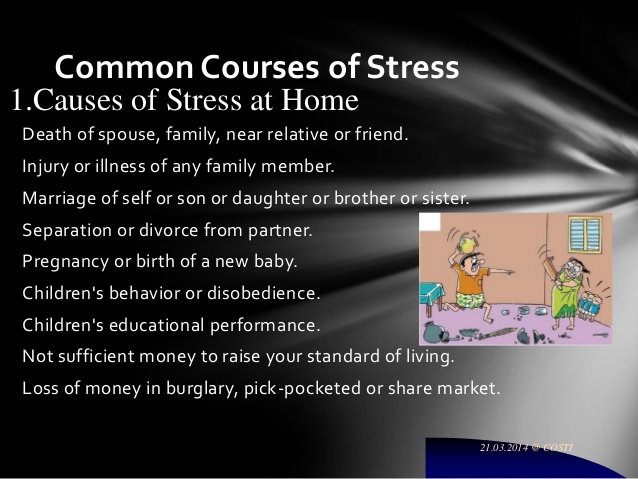 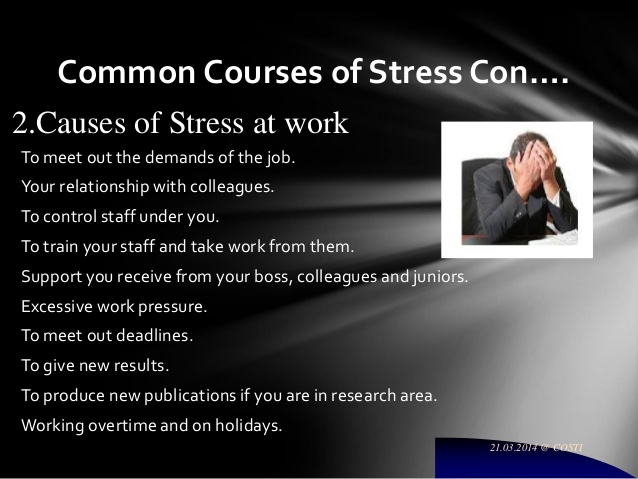 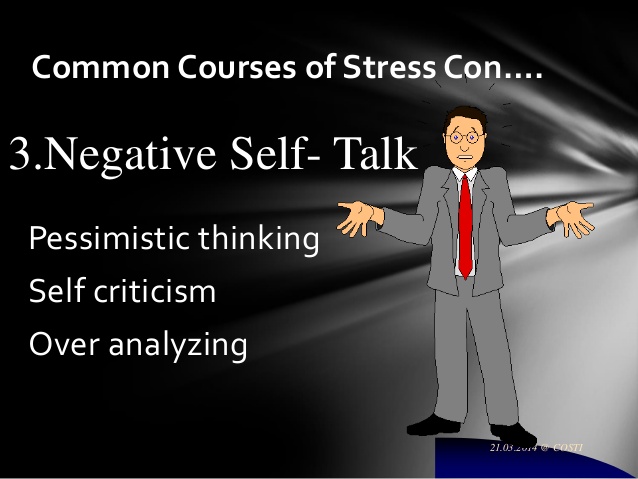 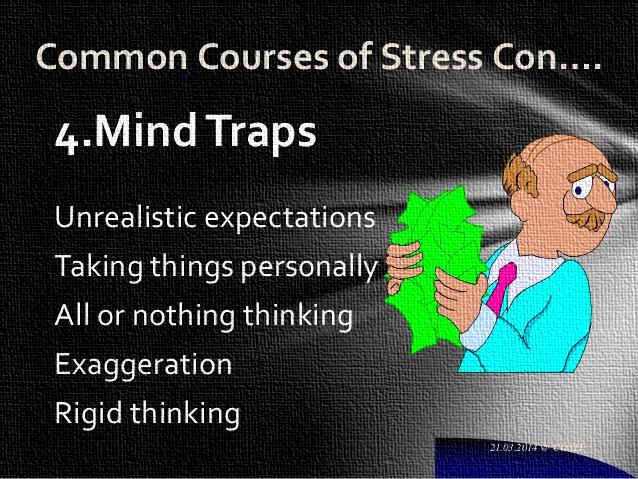 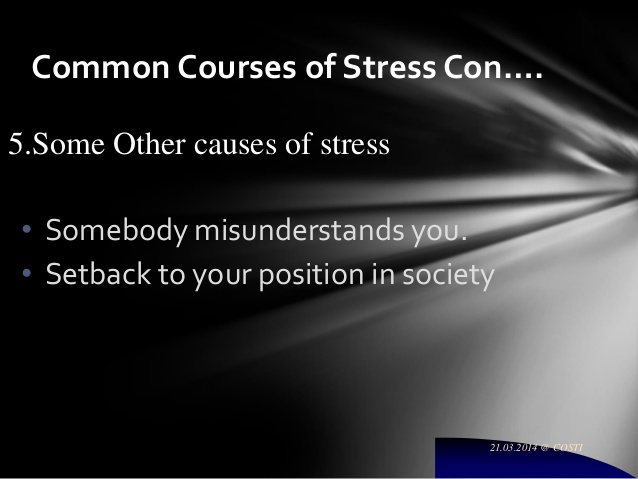 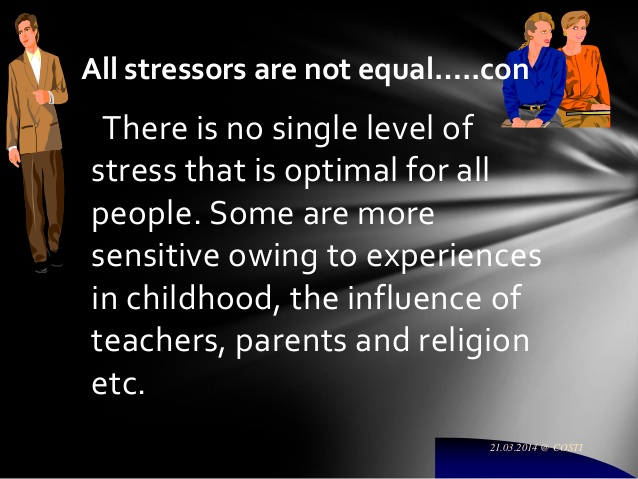 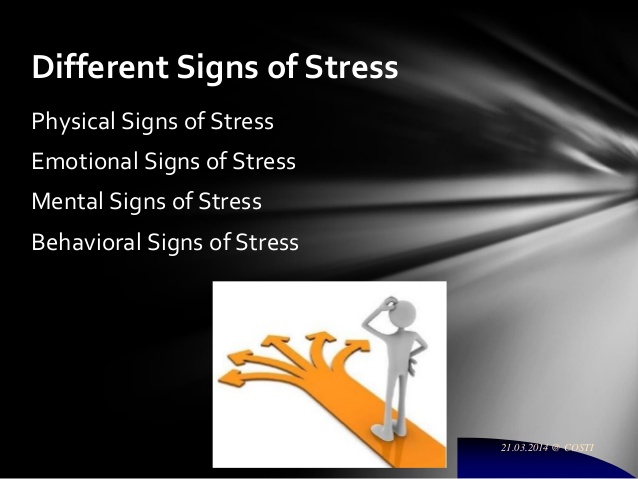 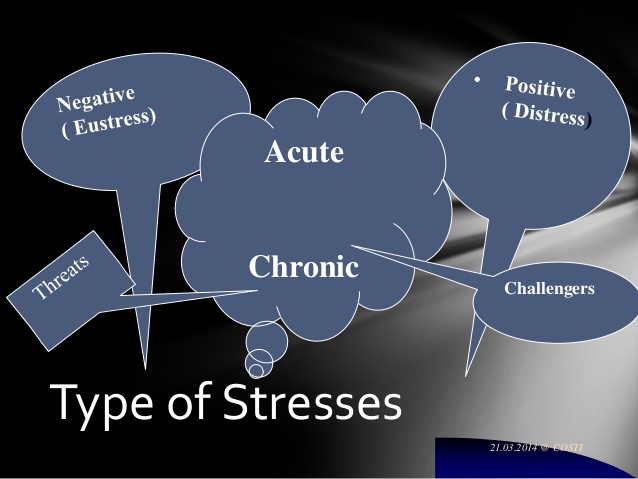 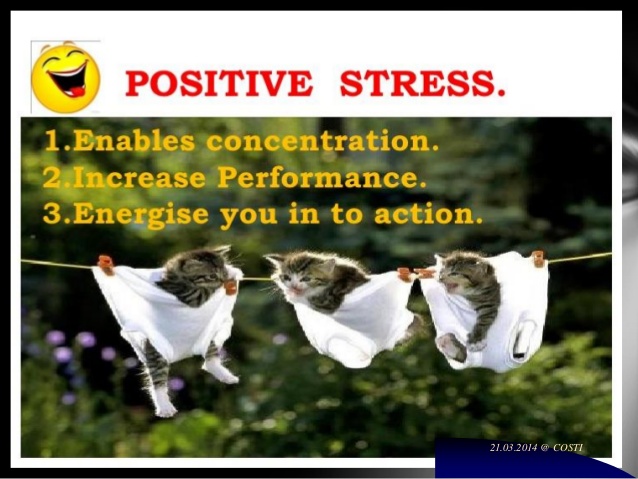 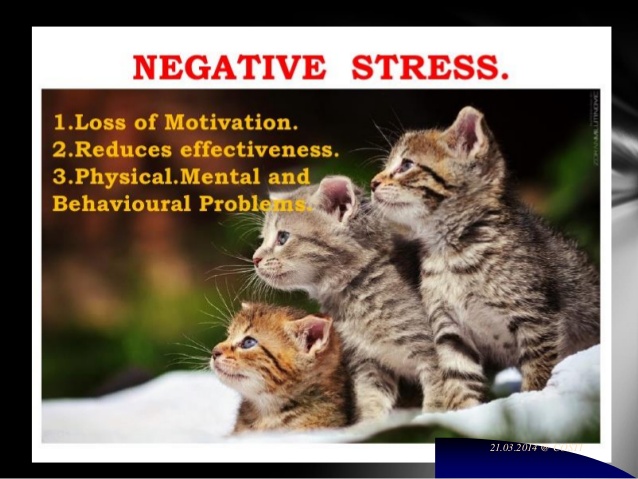 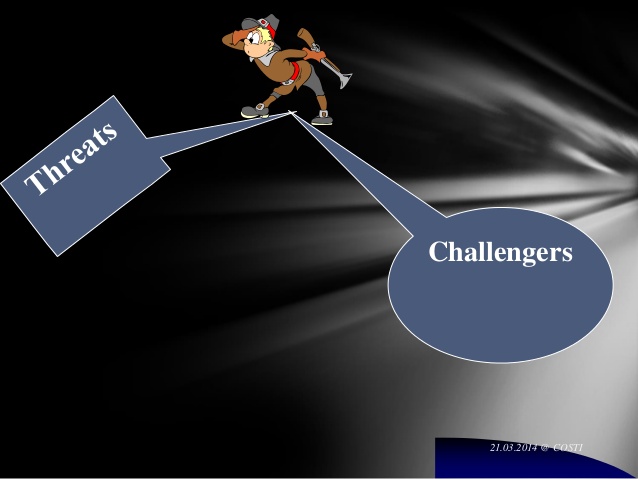 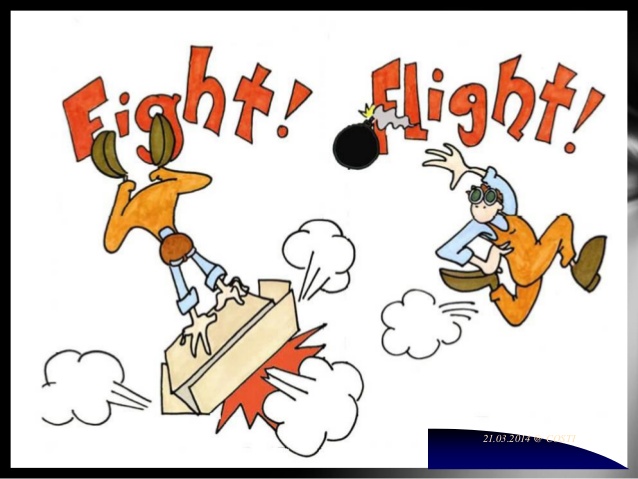 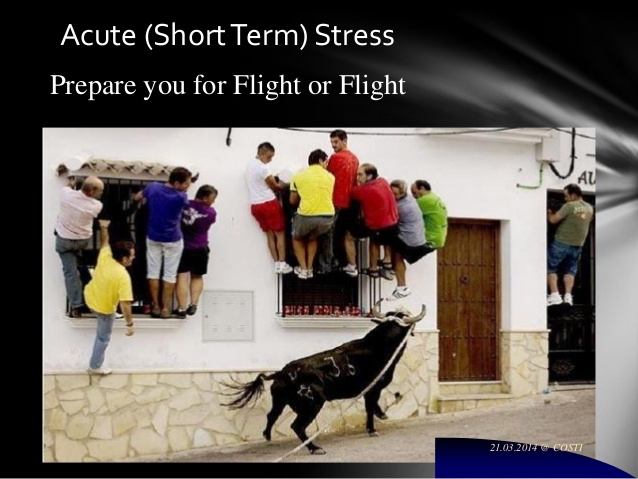 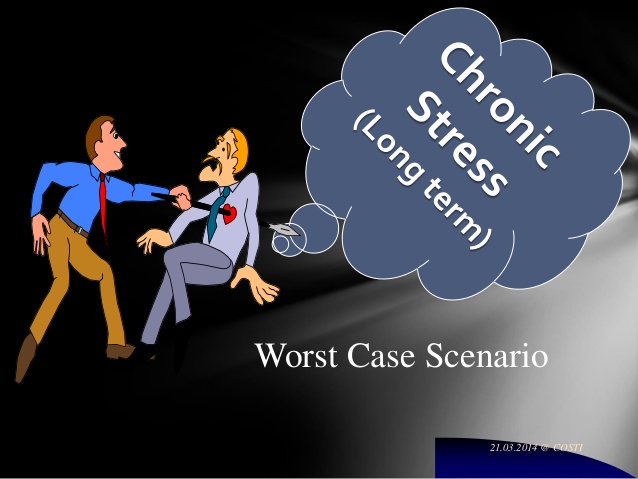 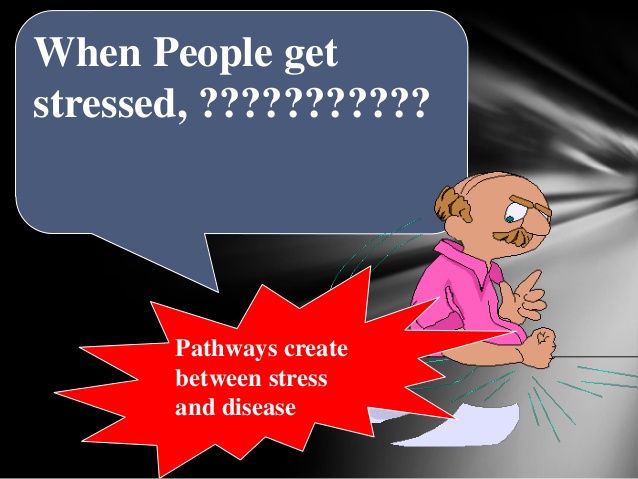 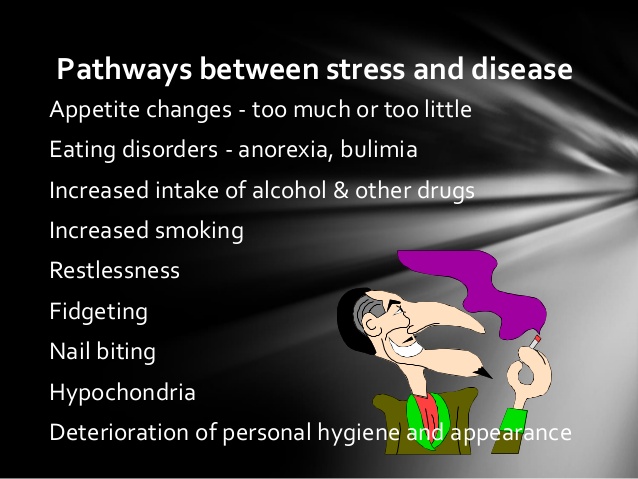 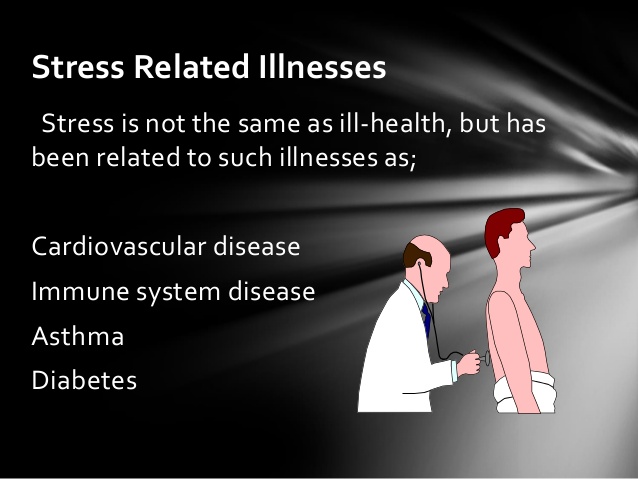 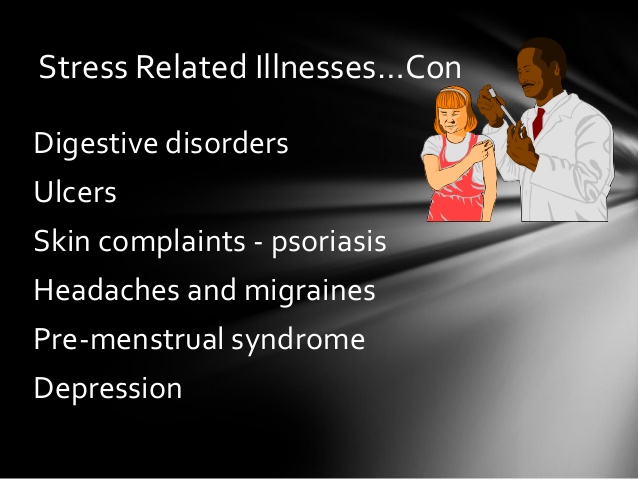 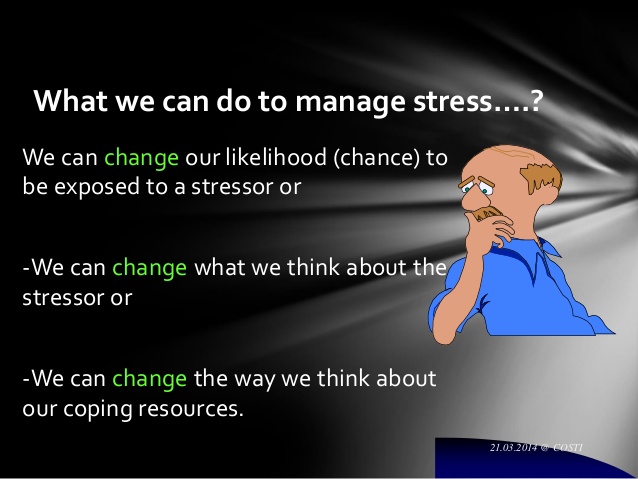 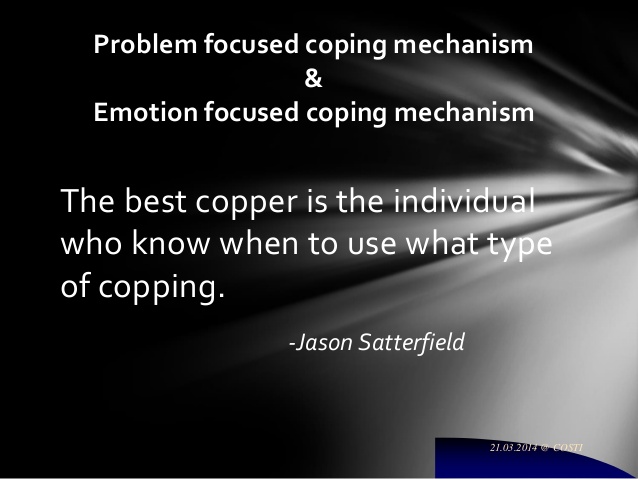 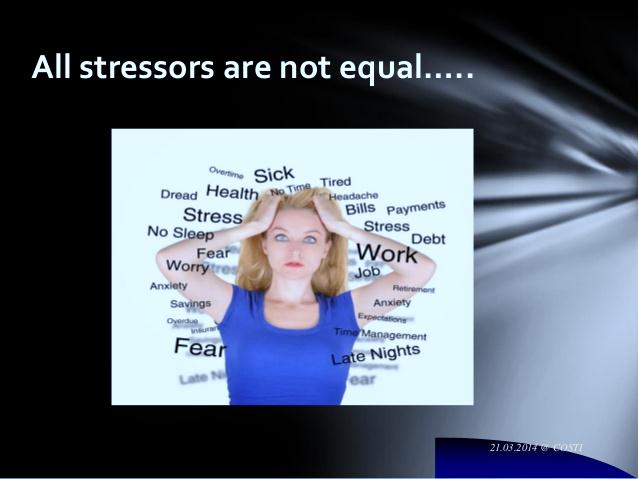 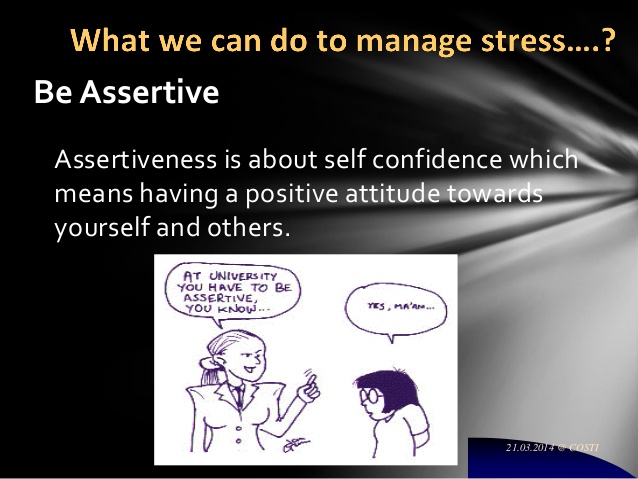 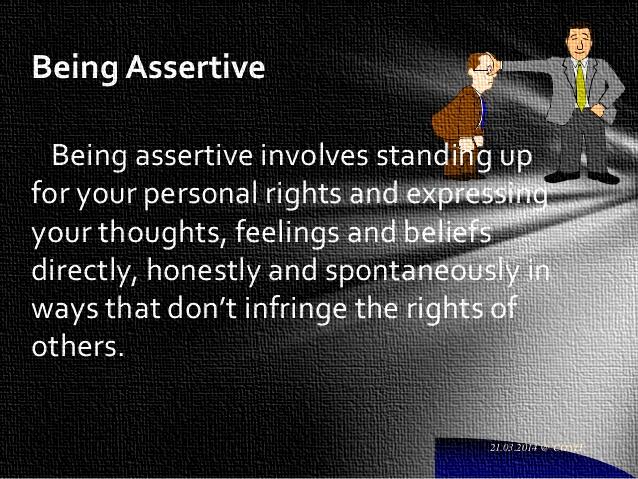 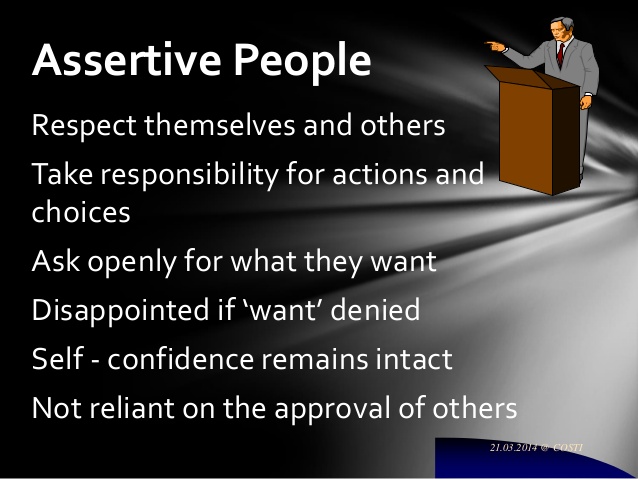 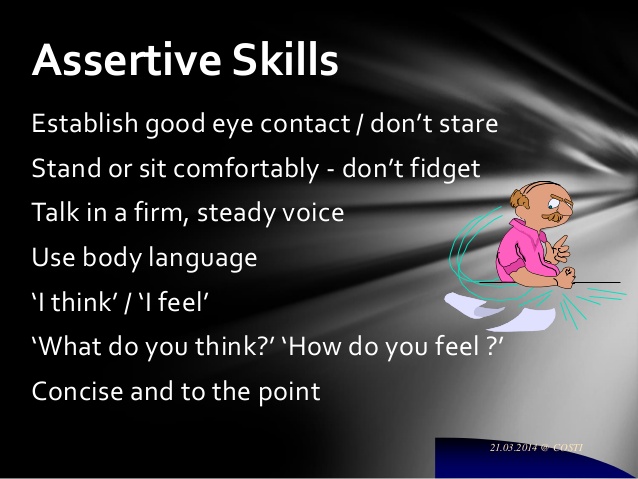 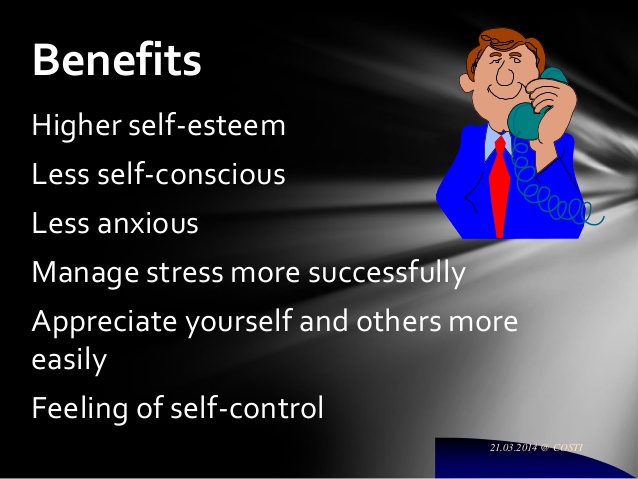 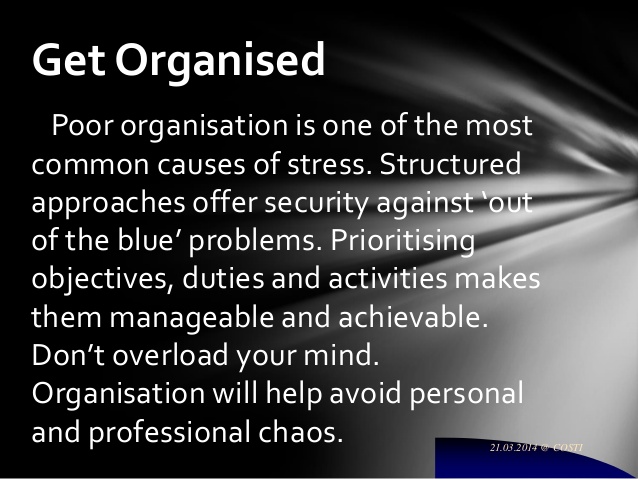 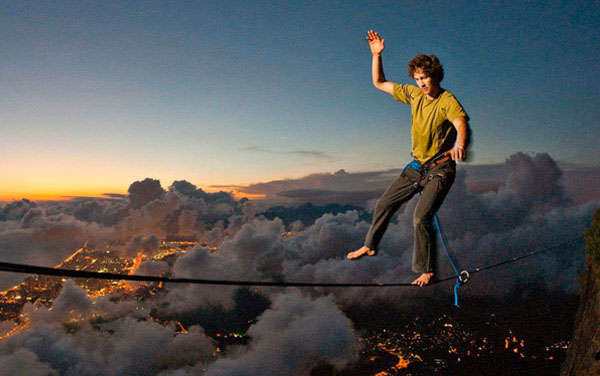 Focus on your strengths
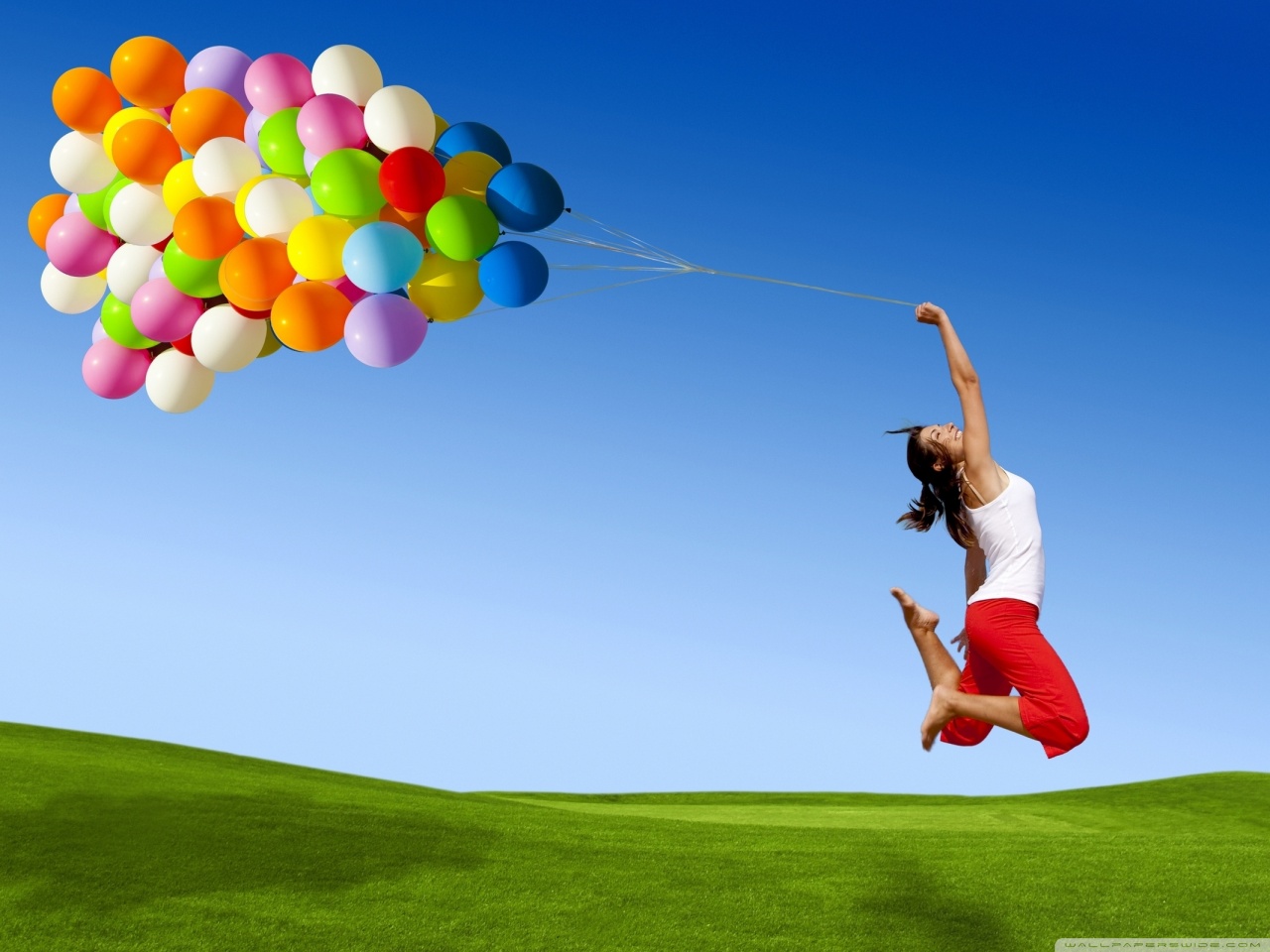 Engage in 
physical activity
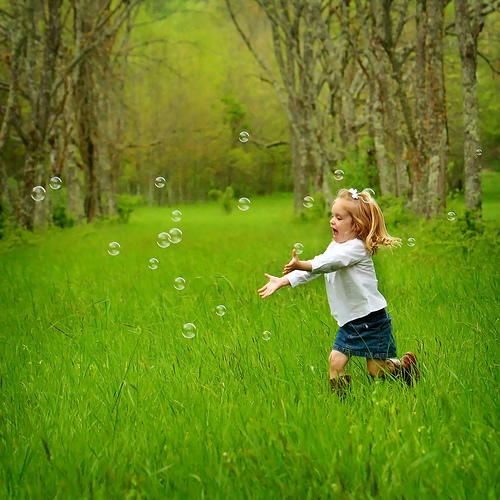 Do things that make you happy
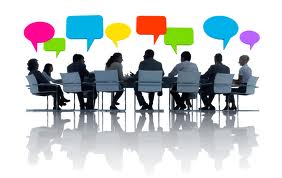 Talk to someone
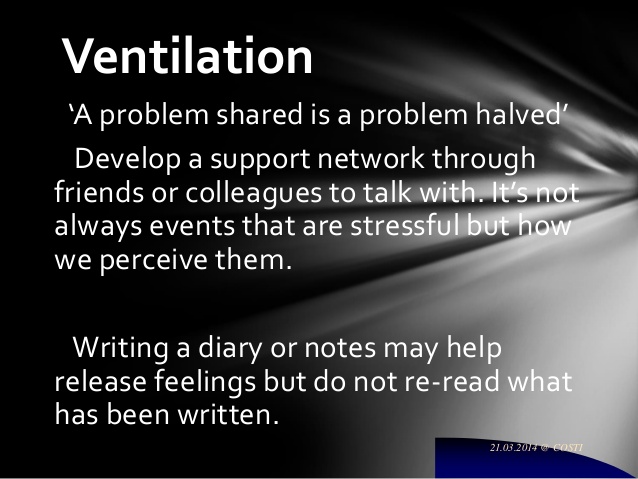 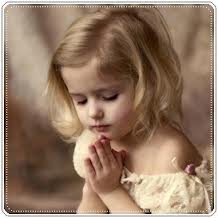 PRAY REGULARLY…
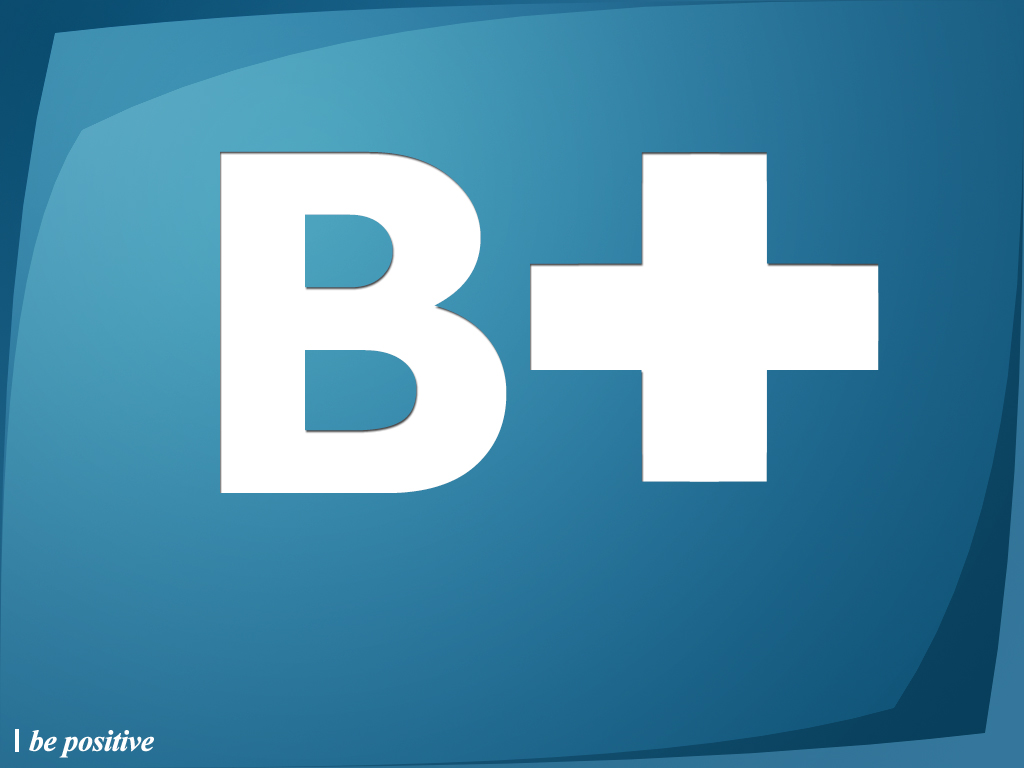 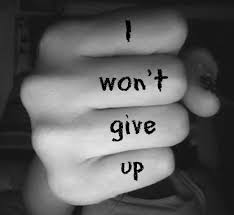 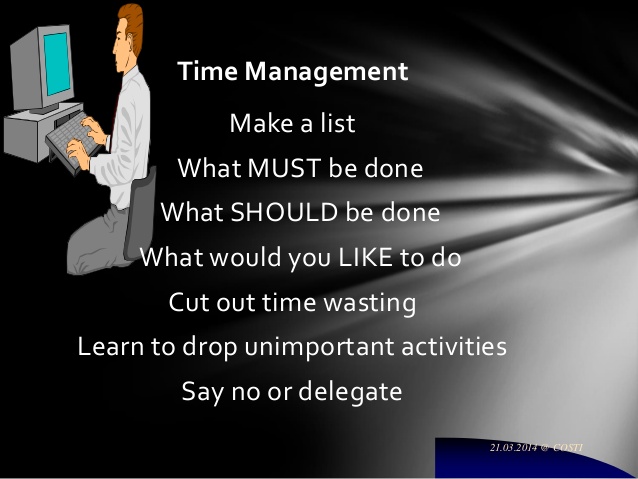 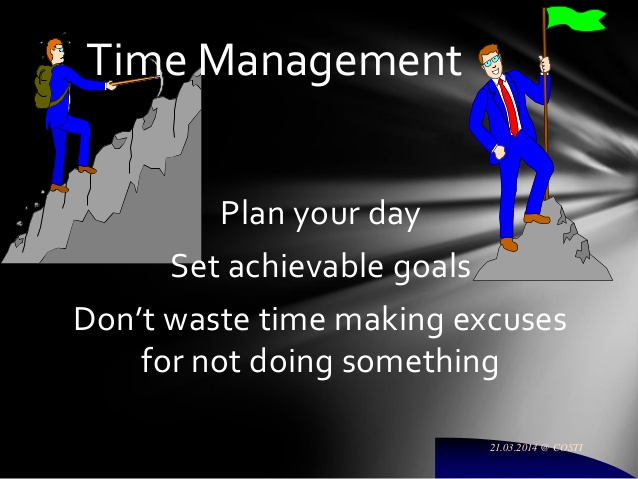 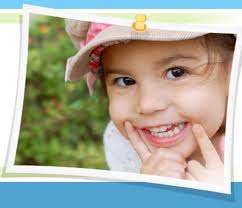 Laugh Out Loud…..
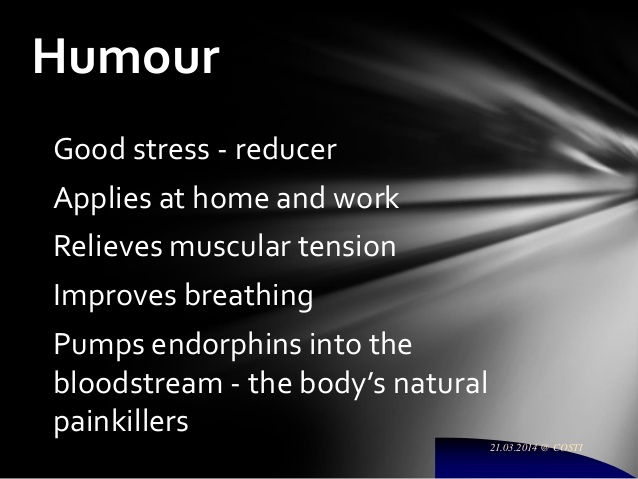 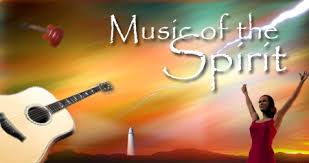 SING AND DANCE
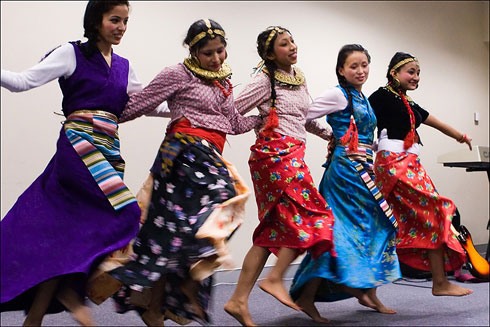 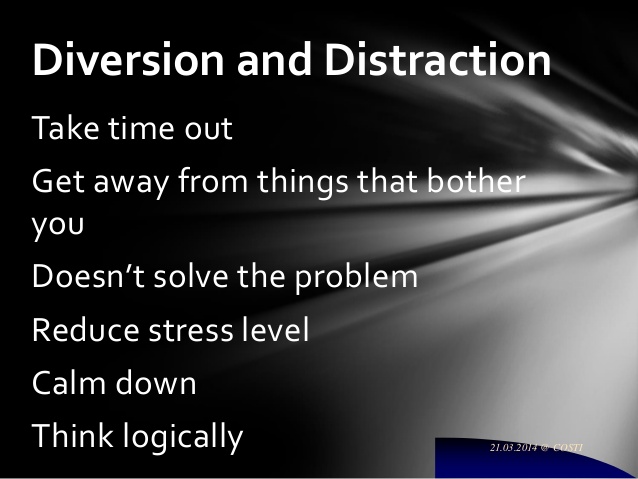 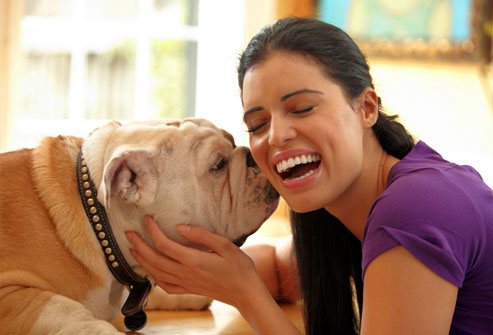 Involve yourself in hobbies
 - Spent time with your pets..
 -Do gardening…
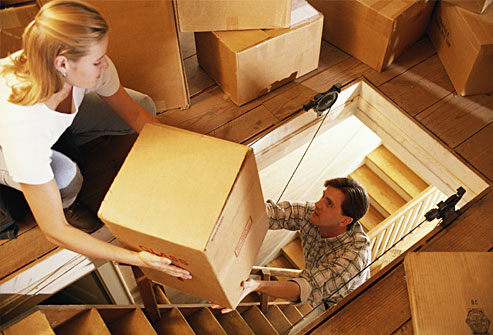 ARRANGE & CLEAN 
YOUR ROOM ..
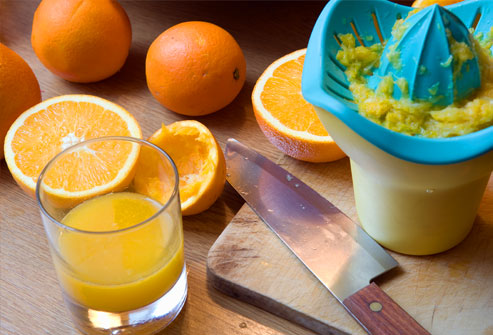 Drink Some Fruit Juice
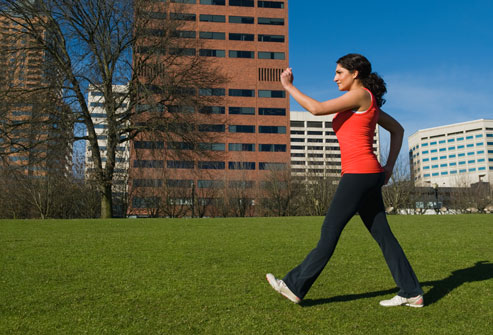 Take a Walk
DO SOME YOGA
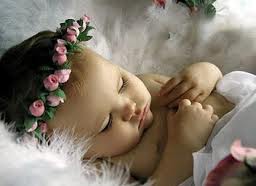 GET SLEEP
GOOD PLANNING
Concretely identifying a problem
List the problem solving options
Select one of the options
Write out a plan of action
CLEARING SPACE
Technique of Clearing Space to turn off and to quiet the ruminative mind

Sit quietly with eyes closed

Focus upon open container ready to receive every issue on your mind

See & name each issue and imagine placing into the container

Mentally put a lid on the container and put it away until you need to get something from it!
PLAN- NOT WORRY
If worrying starts, say to your self

        STOP!  I have a Plan!
AUTOSUGGESTION
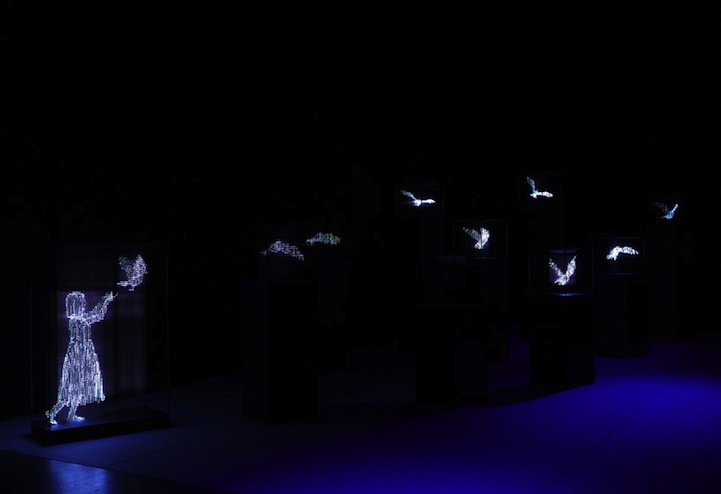 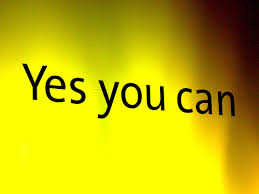 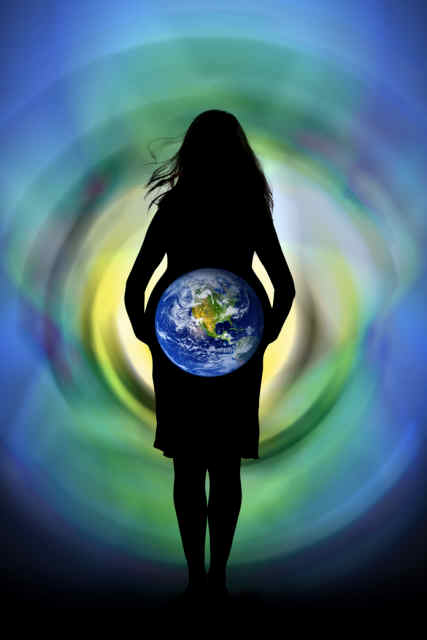 WITH GOD
NOTHING IS IMPOSSIBLE
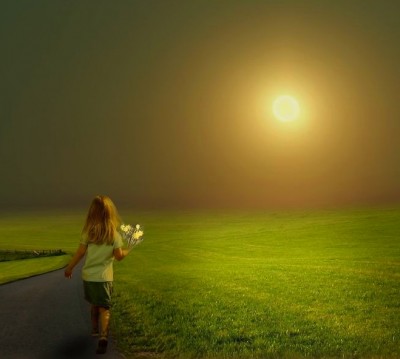 DESTINY IS FAR….
BUT VOYAGE BEGINS….